設計美學
班級:晶片四甲
學號:4A137902
姓名:李家宇	組員:同學
指導老師:唐蔚
台南遊古蹟建築
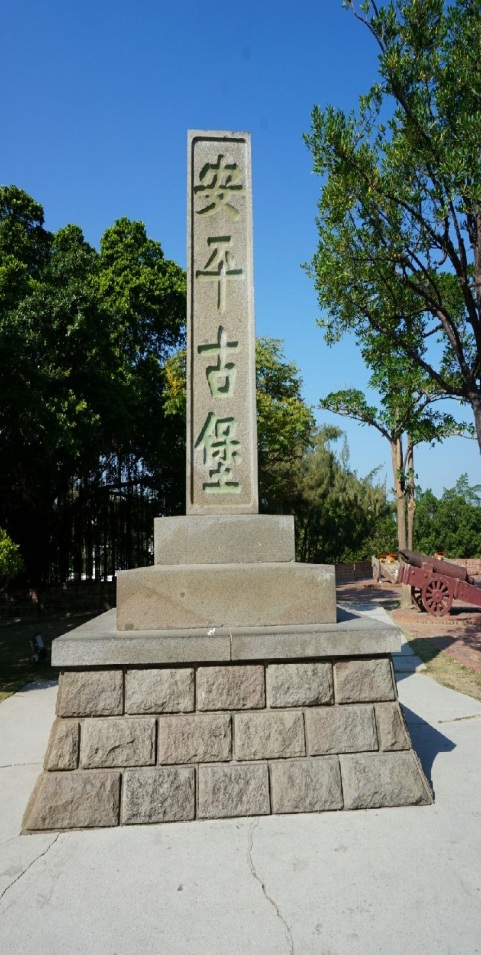 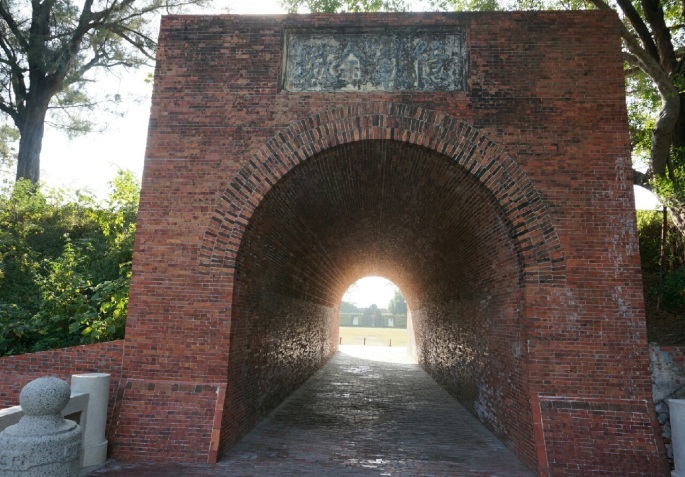 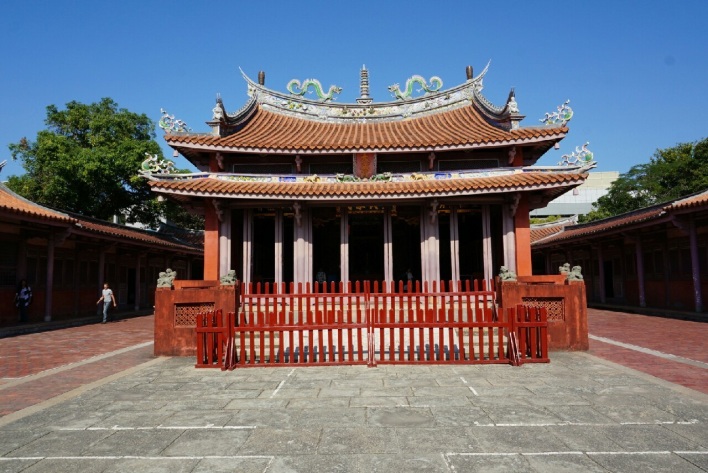 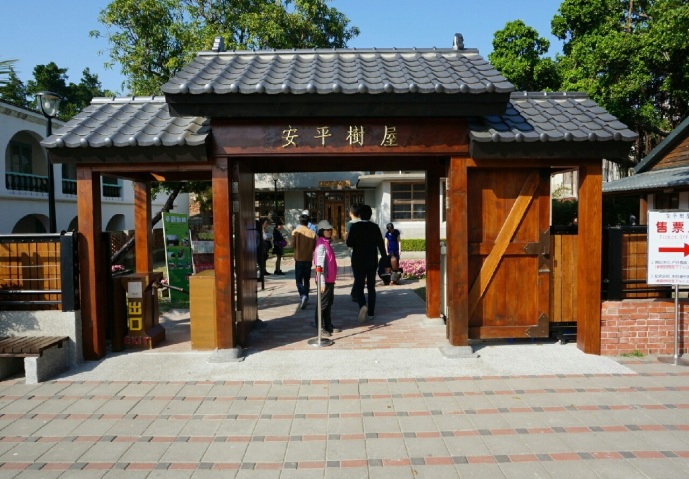 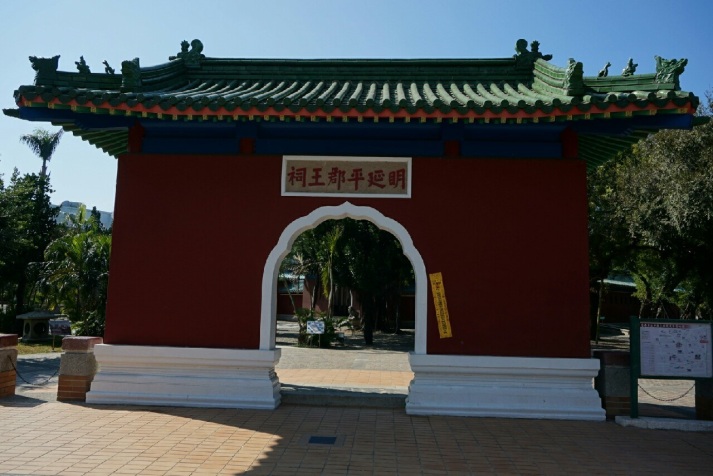 全台首府-孔廟
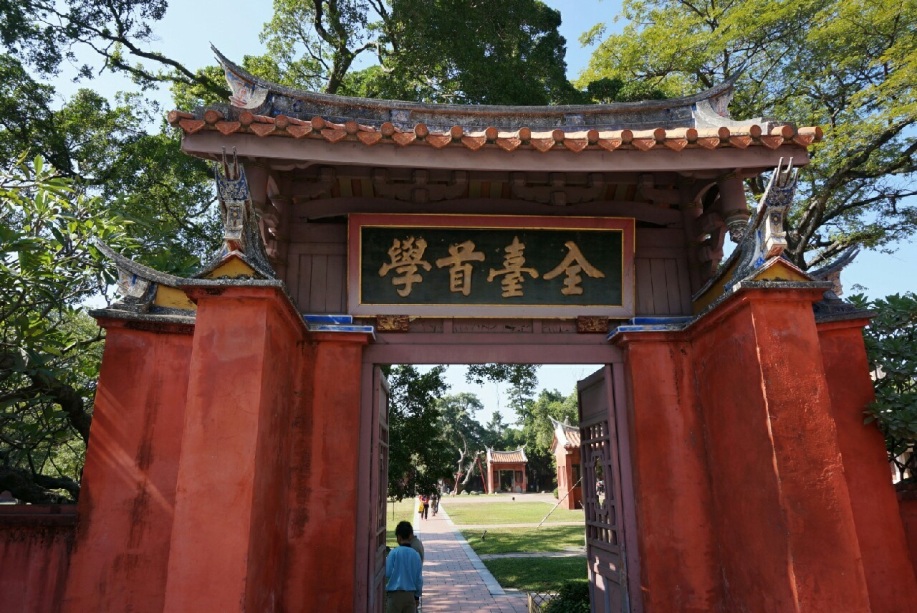 臺灣第一座孔廟興建於臺南 (現址臺南市南門路2號)，是鄭成功之子鄭經主政時期，於永曆20年（西元1666年），參軍陳永華在臺南府城興建，又稱全臺首學。 建築物以祭祀孔子的「先師聖廟」為主體，旁設「明倫堂」。1684年(康熙23年)臺灣納入清廷版圖，由巡臺厦兵備道周昌等捐銀整修，改名「先師廟」，題康熙御書「萬世師表」匾額於正殿中。





資料來源:http://www.ct.taipei.gov.tw/zh-tw/C/About/History/1/2/2.htm
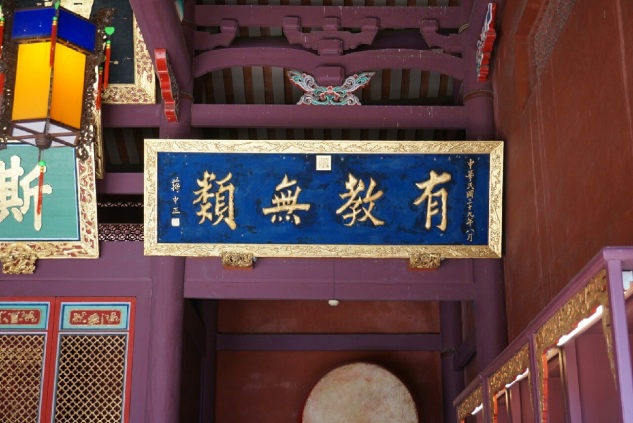 安平古堡
臺灣城又稱王城、赤嵌城、安平城。原為荷蘭人所建，早期的漢人稱荷蘭人為紅毛，所以把這座巍峨的域稱為紅毛城。日治時期改建後，稱為安平古堡，沿用至今。 
北側有小門及樓梯，可下地下室的彈藥庫。上下兩層富有雉堞，突出的稜堡附設有瞭望塔，稜堡作為砲塔之用，各有大砲五門。整座城堡係以糯米汁、糖漿、砂與牡蠣殼粉調製而成。現存城牆數段及半圓形之稜堡殘蹟各一，其中以目前安平古堡殘蹟規模最大。





資料來源:http://tour.tainan.gov.tw/view.aspx?sn=305
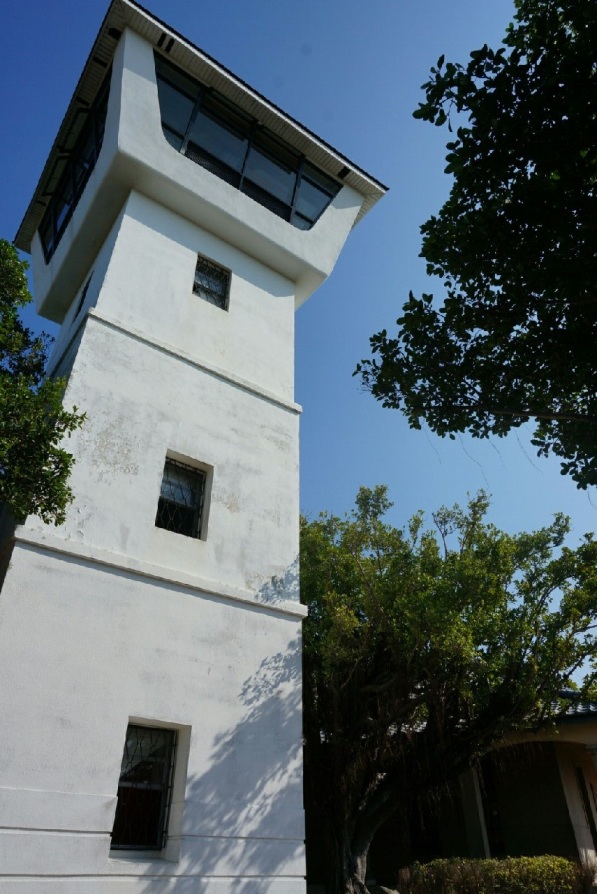 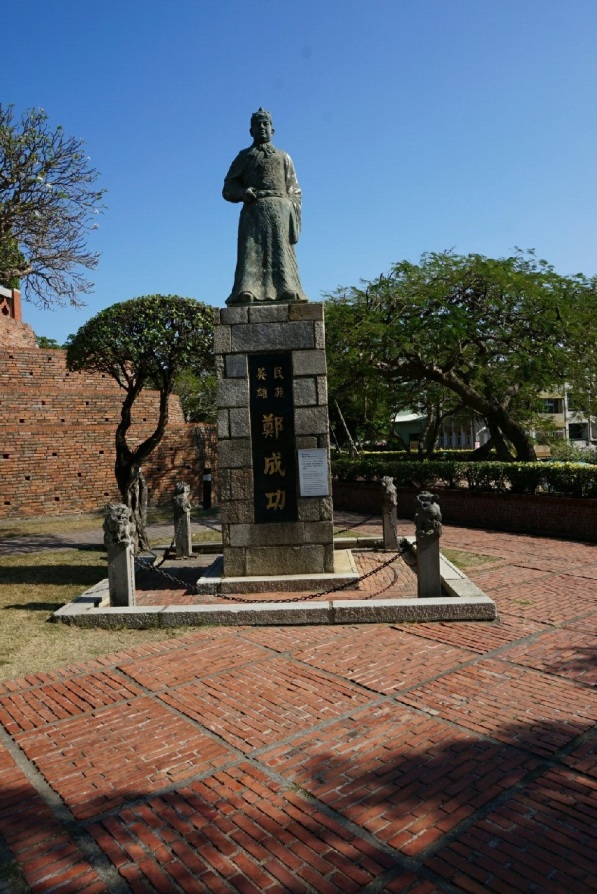 安平樹屋&英商德記洋行
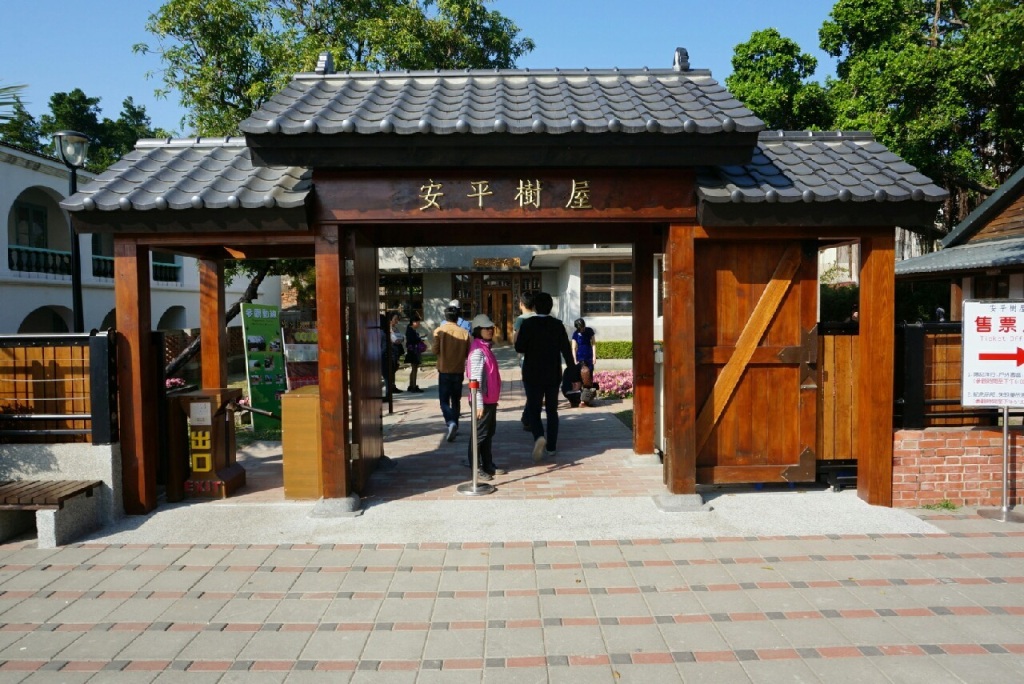 樹屋:位於德記洋行旁，最初為洋行倉庫，從砌牆古磚取自熱蘭遮城紅磚，及門楣花崗石、窗框基石與木屋架構判定，推測最早應建於十九世紀末及日治初期，作為「大日本鹽業株式會社」出張所倉庫，現況規模即為日本人增建。 


德記洋行:整棟建築坐北朝南，樓高三層，主樓梯設於正向中央，一樓原為行員宿舍，走道居中，左右各有三間房間，東西南三面均繞以拱廊，二樓空間與一樓房間相似，但走廊圍以綠釉瓶飾欄杆，加上白色粉牆，在風貌上與安平傳統之民宅完全不同。 


資料來源: http://tour.tainan.gov.tw/view.aspx?sn=460
 http://tour.tainan.gov.tw/view.aspx?sn=323
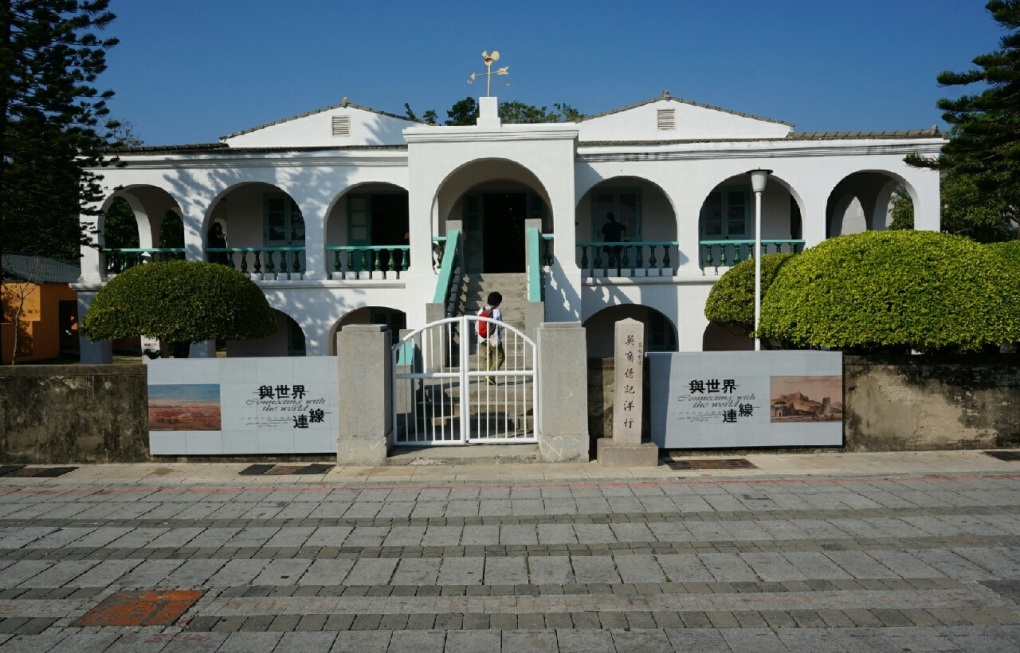 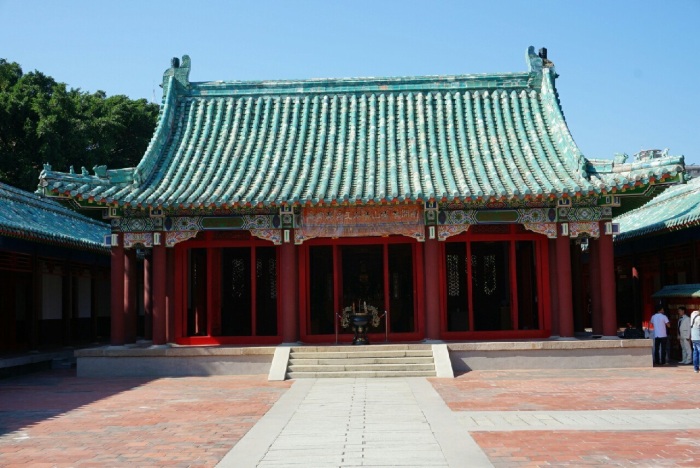 延平郡王祠
明永曆十五年(1661)國姓爺鄭成功來台驅荷成功，隔年國姓爺鄭成功去世後，府城居民為感念鄭氏來台驅荷、開疆拓土的功績與精神，便在今延平郡王祠之處立廟奉祀國姓爺，爾後因顧慮清政府，而不敢光明正大奉祀國姓爺，而以「開山王廟」稱呼 






資料來源:http://tour.tainan.gov.tw/view.aspx?sn=445
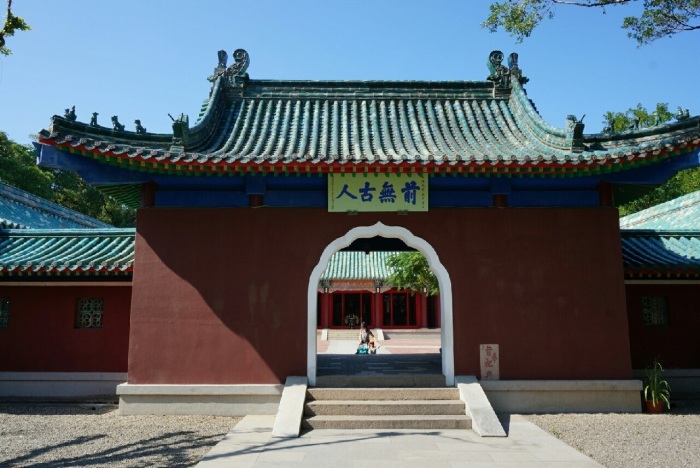 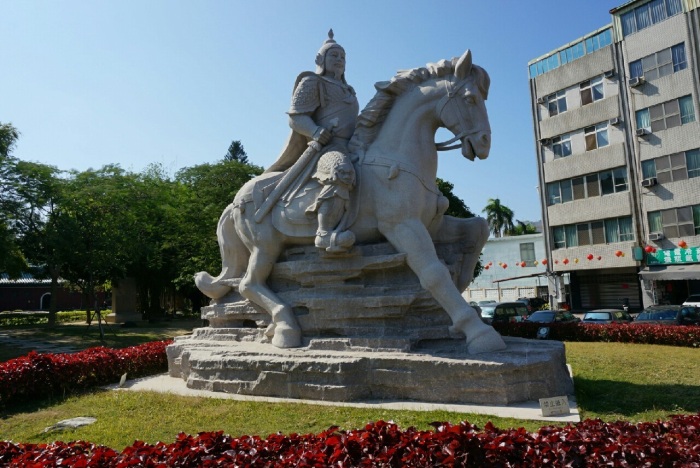 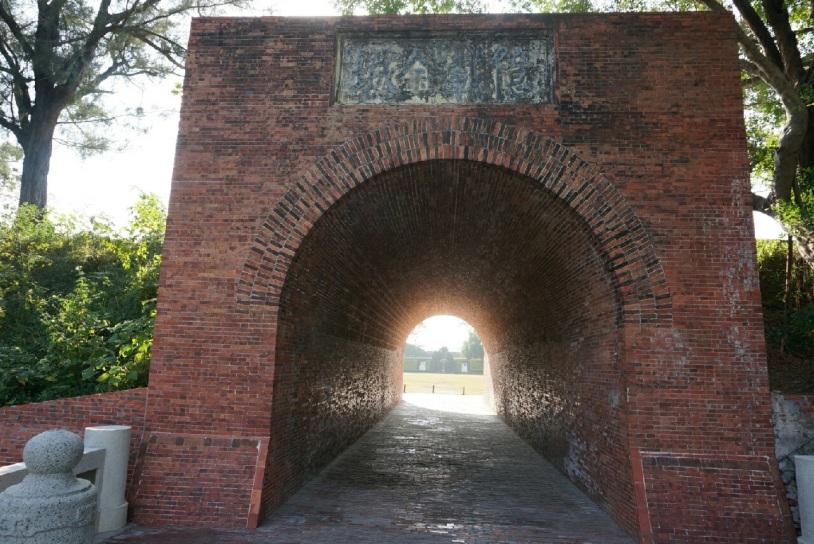 億載金城
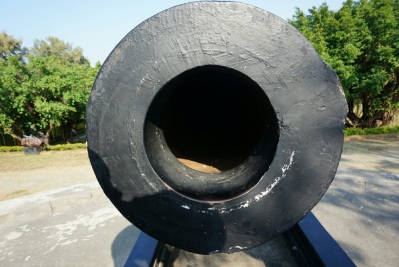 億載金城位於台南市金城里，在台南安平附近，億載金城是台灣島第一座西式砲台，也是第一座配備『阿姆斯壯大砲』的砲台，可說是台灣砲台史上劃時代的里程碑；億載金城古稱『二鯤鯓砲台』，也有人稱做『三鯤鯓砲台』，所謂的二鯤身即是昔日羅列在台江西岸的沙洲島名，當時安平古堡位於一鯤身，億載金城位在二鯤身。不過後來因為港口淤積，所以沙洲也就慢慢的連在一起。當時建造的原因，就是對付日本人的侵台，億載金城是中國人花錢蓋，請法國設計師設計，作戰時則用英國、德國的砲、美國的步槍，洋味十足！



資料來源:http://travel.network.com.tw/tourguide/point/showpage/148.html
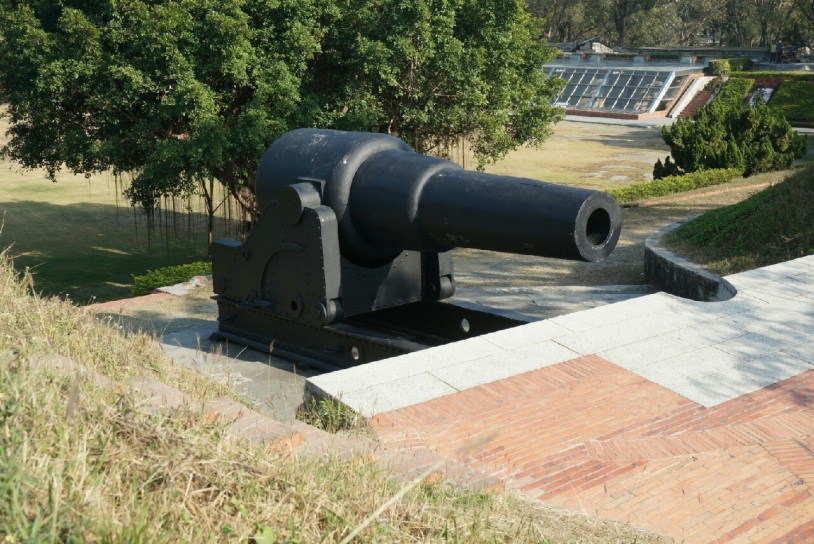 與古蹟合照
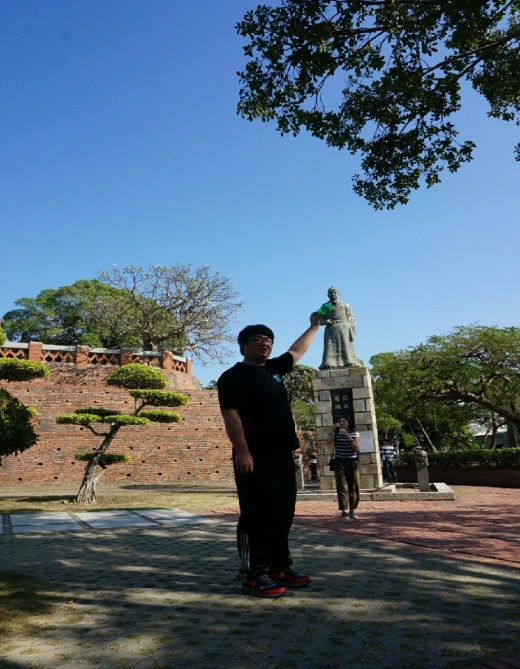 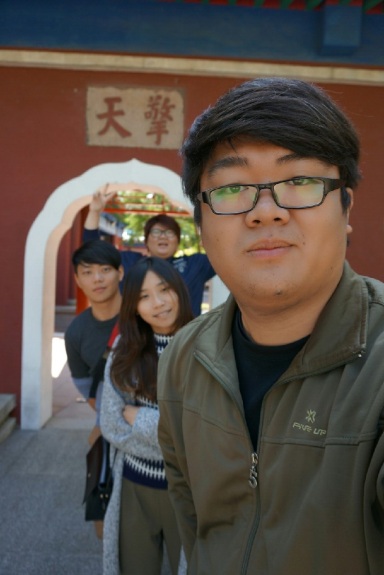 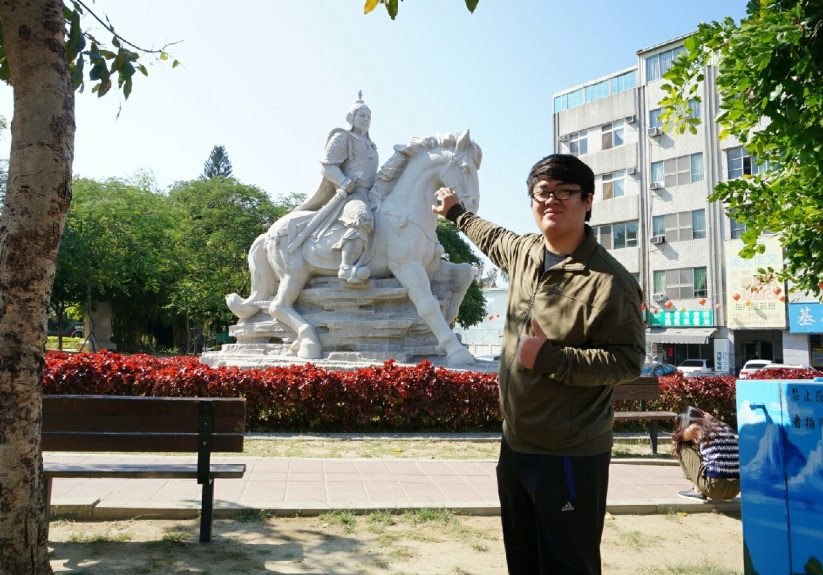 在延平郡王古蹟的一個小側門拍照，這裡有很古色古香的味道，通過這個小門彷彿回到過去一樣。

外面騎著戰馬的鄭成功，就像是在抵擋敵人的入侵
安平古堡雄偉的英雄雕像，他就豎立在古堡旁，感覺好像在守護古堡一樣!
與古蹟合照
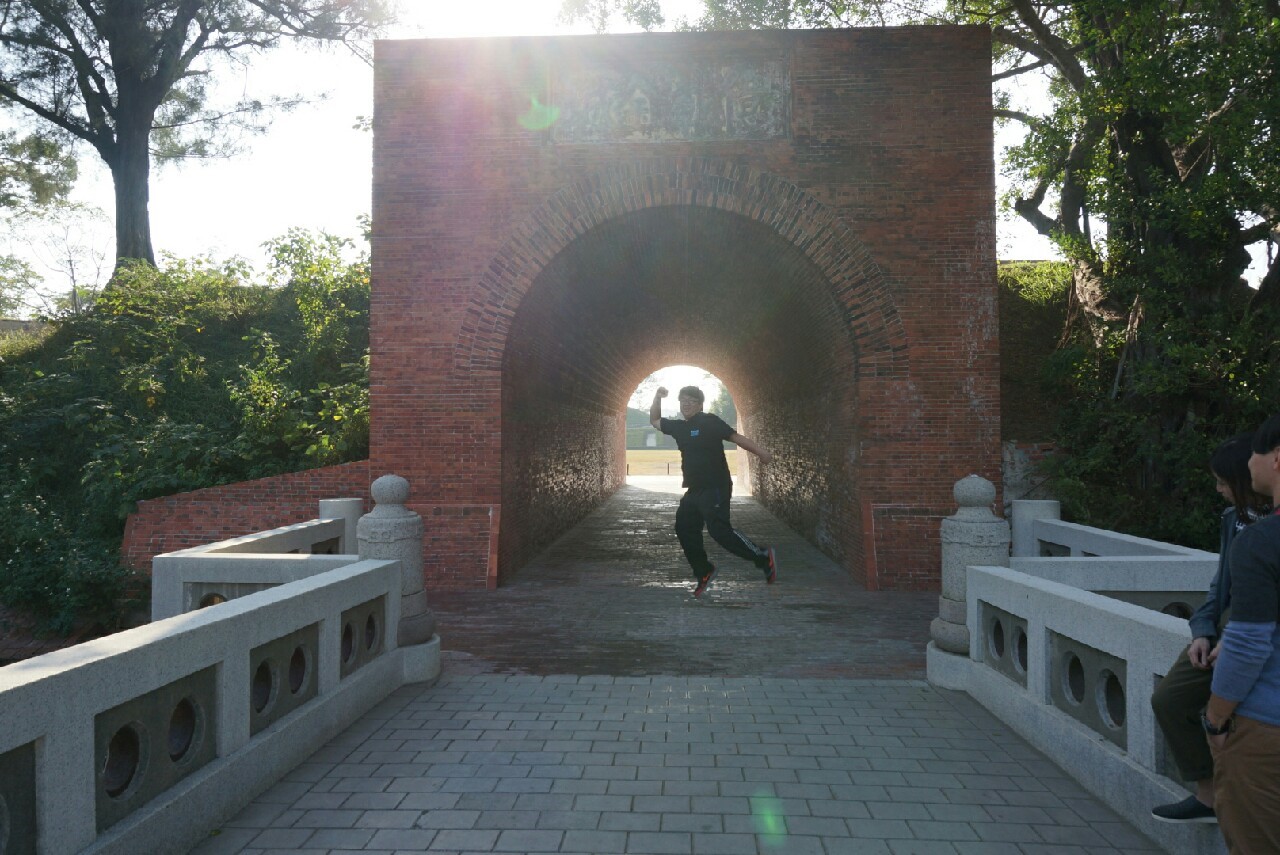 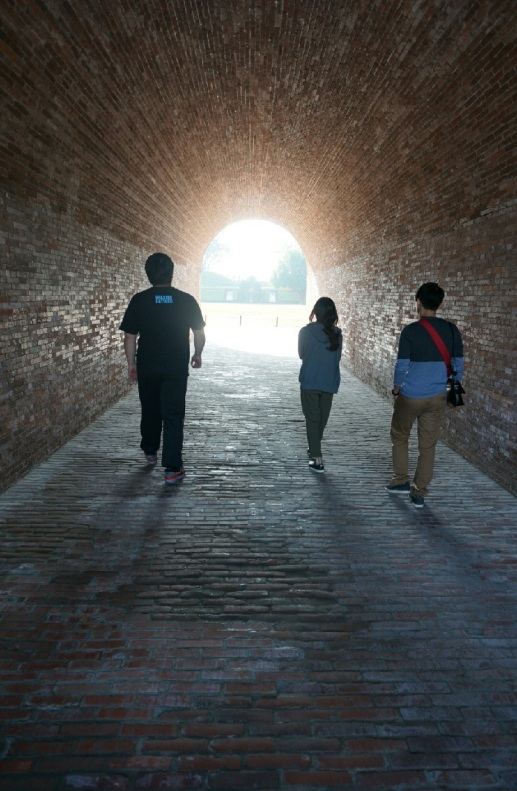 進入億載金城的小隧道，很像進入禁區一樣，裡面守護的嚴謹，望眼望去多門大砲和過去一樣在監視著安平港，可見這之前是有多重視這個基地!
心得
來這個漂亮的台南市讀書，都已經邁入最後的學期生活，還沒去過這些名勝古蹟。
所幸是有這個報告，讓我有機會在閒暇之餘好好的到這些地方走走散散步，認真的去了解這些地方的美麗，更可以追朔到過去的歷史和故事。
讓我更了解到保護好古蹟的意義，
這些建築都是歷史和文化，是要傳承下去的，過去古人的建築和藝術，在我們現在的技術來說都可以堪稱是鬼斧神工的藝術品了。
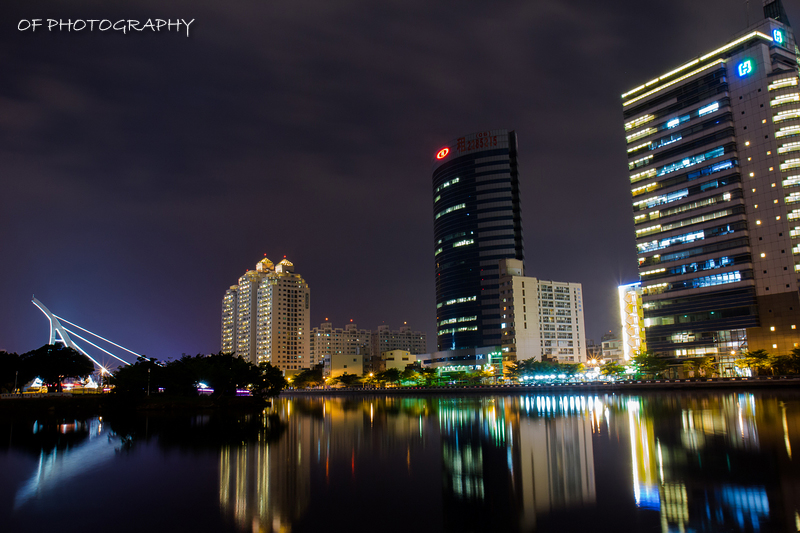